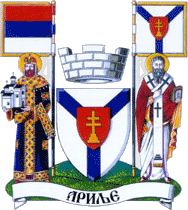 ОПШТИНА АРИЉЕ
ГРАЂАНСКИ ВОДИЧ КРОЗ ОДЛУКУ О БУЏЕТУ за 2022. годину
1
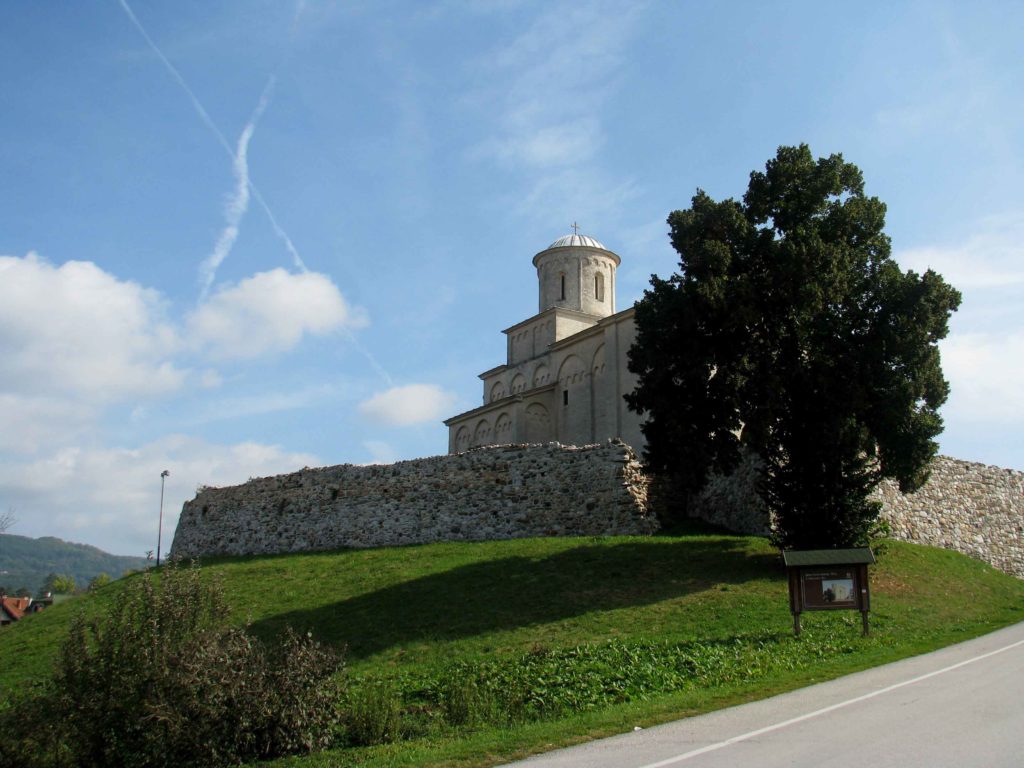 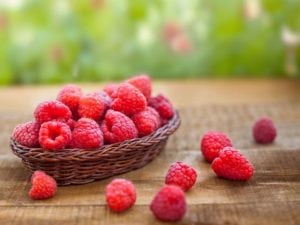 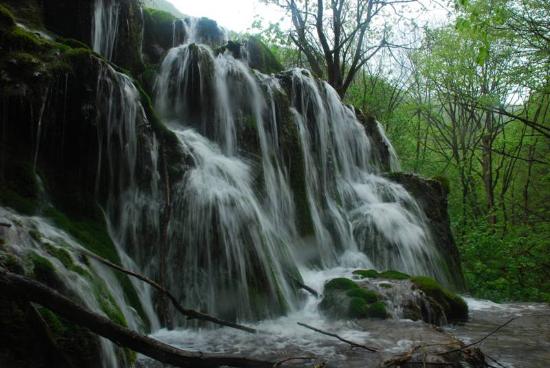 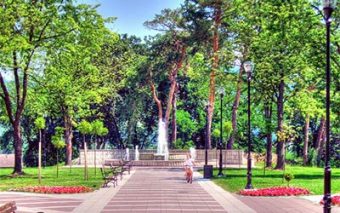 2
САДРЖАЈ
Увод
Ко се финансира из буџета?
Како настаје буџет општине?
Појам буџета
Ко учествује у буџетском процесу?
На основу чега се доноси буџет?
Како се пуни општинска каса?
Шта су приходи и примања буџета?
Структура планираних прихода и примања за 2022. годину
Шта се променило у односу на 2021. годину?
На шта се троше јавна средства?
Шта су расходи и издаци буџета?
Структура планираних расхода и издатака за 2022. годину
Шта се променило у односу на 2021. годину?
Расходи буџета по програмима
Расходи буџета расподељени по директним и индиректним буџетским корисницима
Најважнији капитални пројекти
Најважнији пројекти од интереса за локалну заједницу
3
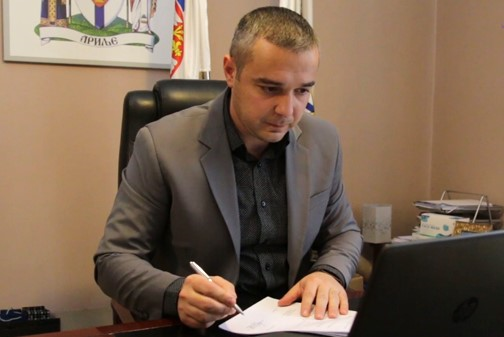 Драги суграђани и суграђанке,

Основна сврха документа који је пред вама јесте да на што једноставнији и разумљивији начин 	објасни у које сврхе се користе јавни ресурси да би се задовољиле потребе грађана.
Грађански буџет представља сажет и јасан приказ Одлуке о буџету општине Ариље за 2022. годину, која је по својој форми веома обимна и тешка за разумевање због специфичних појмова и класификација које је чине. 
Иако је немогуће објаснити целокупан буџет у овако краткој форми, искрено се надамо да ћемо на овај начин успети да вас информишемо о начину прикупљања јавних средстава и 	остваривања прихода и примања буџета општине, као и о начину планирања, расподеле и трошења буџетских средстава.
Кроз овај транспарентан приступ настојимо да унапредимо разумевање и интересовање наших суграђана за локалне финансије, а у перспективи очекујемо и сарадњу локалне самоуправе и житеља општине Ариље  у заједничком постављању циљева, дефинисању приоритета и планирању развоја наше општине.

							Предраг Маслар								Председник општине
4
Како настаје буџет општине?
БУЏЕТ општине је правни документ који утврђује план прихода и примања и расхода и издатака града за буџетску, односно календарску годину.

То значи да овај документ представља предвиђање колико ће се новца од грађана и привреде у току једне године прикупити и на који начин ће се тај новац трошити.

Из општинског буџета се током године плаћају све обавезе локалне самоуправе. Исто тако у буџет се сливају приходи из којих се подмирују те обавезе. 

Председник општине и локална управа спроводе општинску политику, а главна полуга те политике и развоја је управо буџет општине.

Приликом дефинисања овог, за општину Ариље најважнијег документа, руководе се законским оквиром и прописима, стратешким приоритетима развоја и другим елементима.

Реалност је таква да постоје велике разлике између жеља и могућности, тако да креирање буџета подразумева утврђивање приоритета и прављење компромиса.
5
Ко се финансира из буџета?
Директни корисници буџетских средстава:
	- Скупштина општине
	- Председник општине
	- Општинско веће
	- Општинска управа
	- Општинско правобранилаштво
Индиректни корисници буџетских средстава:
	 - Предшколска установа
	- Библиотека
	- 22 Месне заједнице
Остали корисници јавних средстава:
	- Образовне институције (школе)
	- Црвени крст
	- Социјалне институције (Центар за социјални рад)
	- Спортске организације и удружења
	- Непрофитне организације (удружења грађана, невладине организације, итд.)
6
Ко учествује у буџетском процесу?
Грађани и њихова удружења
Јавна предузећа
7
На основу чега се доноси буџет?
8
Како се пуни градска каса?
Укупни јавни приходи и примања општине Ариље за 2022. годину износе







Одлуком о буџету општине Ариље за 2022. годину планирана су средства из буџета града у износу од 670.346.803 динара, пренета средства из ранијих година у износу од 17.540.000 динара и средства из осталих извора 17.904.165 динара.
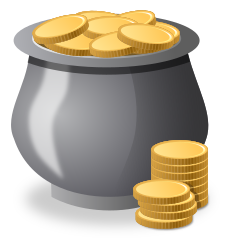 705.790.968 динара
9
Шта су приходи и примања буџета?
10
Структура планираних прихода и примања за 2022. годину
11
12
Шта се променило у односу на 2021. годину?
Укупни приходи и примања наше општине у 2022. години су се повећали у односу на последњу измену Одлуке о буџету за 2021. годину за 599.930 динара, односно за 0.085 %.
Трансфери су смањени за 23.100.411 динара.
Примања од продаје нефинансијске имовине су повећана за 890.000 динара
Порески приходи су повећани за 61.297.070 динара
Непорески приходи и остала примања  су смањени  за 21.108.804 динара.
13
На шта се троше јавна средства?
Буџет мора бити у равнотежи, што значи да расходи морају одговарати приходима. Укупни планирани расходи и издаци у 2022. години из буџета износе: 




РАСХОДИ Расходи представљају све трошкове града за плате буџетских корисника, набавку роба и услуга, субвенције, дотације и трансфере, социјалну помоћ и остале трошкове које општина обезбеђује без директне и непосредне накнаде. 
ИЗДАЦИ представљају трошкове изградње или инвестиционог одржавања већ постојећих објеката, набавку земљишта, машина и опрeме неопходне за рад буџетских корисника.
РАСХОДИ И ИЗДАЦИ морају се исказивати на законом прописан начин, односно морају се исказивати: по програмима који показују колико се троши за извршавање основних надлежности и стратешких циљева града; по основној намени која показује за коју врсту трошка се средства издвајају; по функцији која показује функционалну намену за одређену област и по корисницима буџета што показује организацију рада града.
705.790.968 динара
14
Шта су расходи и издаци буџета?
15
15
Структура планираних расхода и издатака буџета за 2022. годину
16
Структура планираних расхода и издатака буџета за 2022. годину
17
Шта се променило у односу на 2021. годину?
Укупни трошкови наше општине у 2022. години су се повећали у односу на последњу измену Одлуке о буџету за 2021. годину за 599.930 динара, односно за 0,085 %.
Остали расходи су смањени за 6.943.689,90 динара;
Расходи за социјалну заштиту су смањени за 106.523 динара
Расходи за запослене су повећани су за 14.196.699 динара;
Дотације и трансфери су повећани за 4.131.100 динара;
Субвенције су повећане за 1.140.000 динара;
Средства резерве су повећана за 0 динара
Коришћење роба и услуга су повећани за 6.207.940 динара
Капитални издаци су повећани за 59.898.801,00 динара
18
Расходи буџета по програмима
19
Структура расхода по буџетским програмима
20
Расходи буџета расподељени по директним и индиректним буџетским корисницима
21
Најважнији капитални пројекти
22
Најважнији пројекти од интереса за локалну заједницу
23
На крају желимо да Вам се захвалимо што сте издвојили време за читање ове презентације буџета. 

Уколико сте заинтересовани да сагледате у целини Одлуку о буџету општине Ариље за 2022. годину, исту можете преузети на следећем линку интернет странице Општинске управе:  www.arilje.org.rs
24